Проект:  
«Комнатные растения»

Автор :ПЕРОВА И.А.
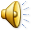 Всё самое прекрасное в жизни сравнивается с цветами. Каждый человек достоин удивления, восхищения и особого ухода и внимания.
Практическая деятельность по созданию зелёного уголка группы позволит детям и родителям изучать природу не только по книгам, но и по собственным наблюдениям. Данный проект помогает детям проявить свою творческую активность, самим построить межличностные отношения в малых рабочих группах, испытать ощущения эмоционального удовлетворения и самореализации.
Цель:
Образовательная: 
способствовать расширению представлений детей о комнатных растениях, их значимости; развивать практические навыки ухода за комнатными растениями.
Воспитательная:
Воспитание любви к природе родного края, наблюдательности и бережного отношения к растениям; способствовать развитию воспитания экологической культуры.
Материальная:
Улучшение экологической среды в группе, объединение усилий педагога, детей, родителей, направленных на благоустройство и озеленение группы.
Задачи проекта:
познакомить детей с разнообразием комнатных растений; 
с  приёмами по уходу за растениями;
 развивать познавательный интерес;
 воспитывать бережное отношение ко всему живому в группе, любовь к природе родного края.
Этапы реализации проекта: 
Этап I – подготовительный; 
Этап II – основной; 
Этап III – заключительный.
Подготовительный этап :
              составление перспективного плана работы по проведению проекта; подбор литературы, фотографий, иллюстраций, стихотворений, рассказов о комнатных растениях, загадок; приобретение методической литературы; создание в группе соответствующей предметно-развивающей среды; привлечение родителей для помощи педагогу: выращивание комнатного растения дома с детьми, составление паспорта о комнатных растениях, презентация комнатные растения.
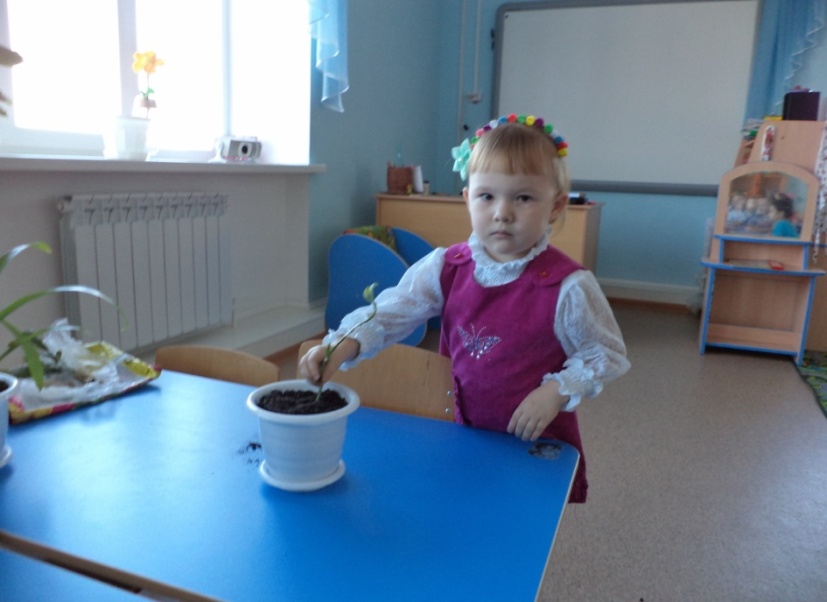 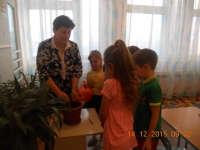 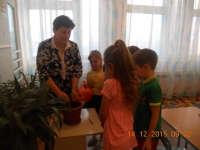 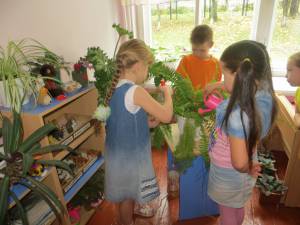 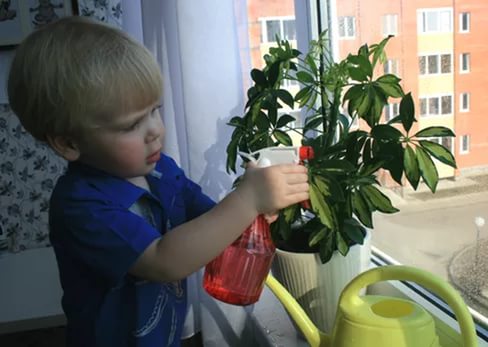 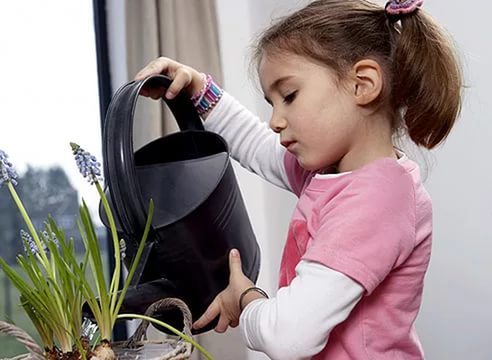 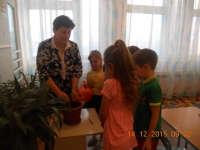 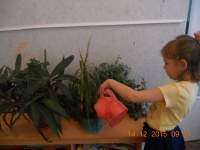 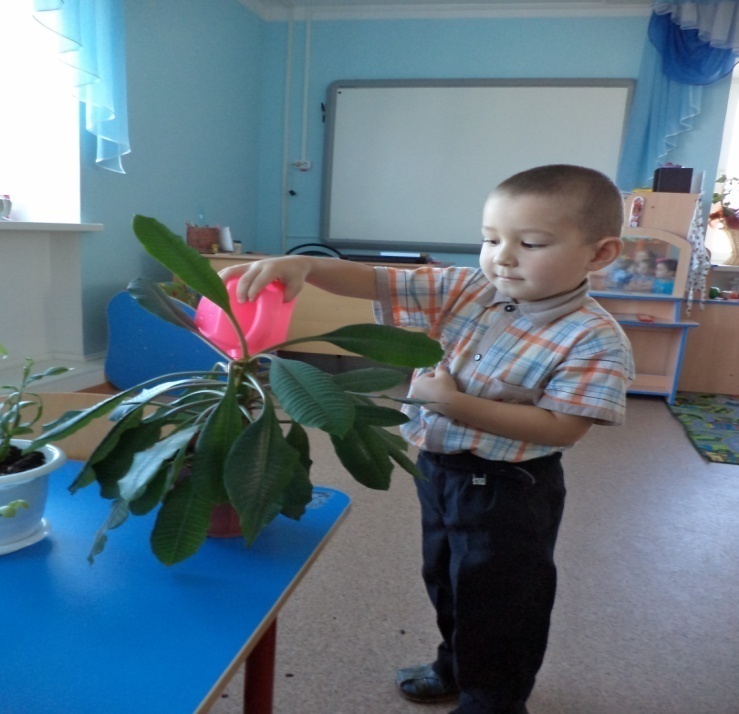 Основной этап:
 Реализация проекта – это выращивание комнатных растений совместно с воспитанниками.
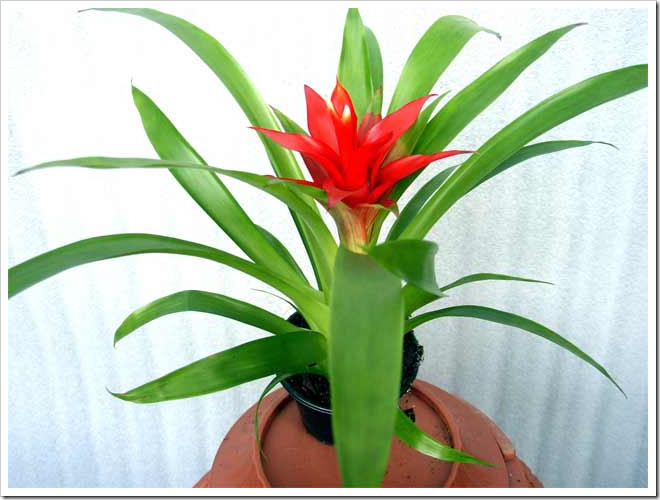 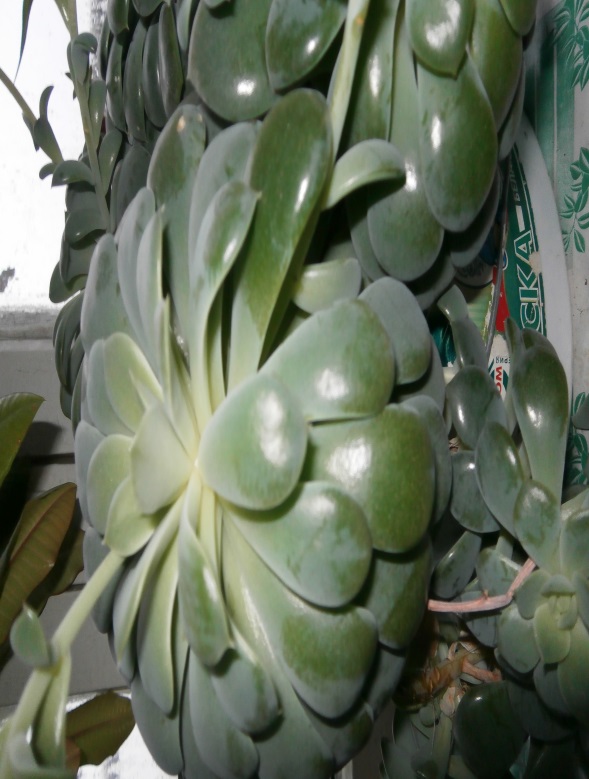 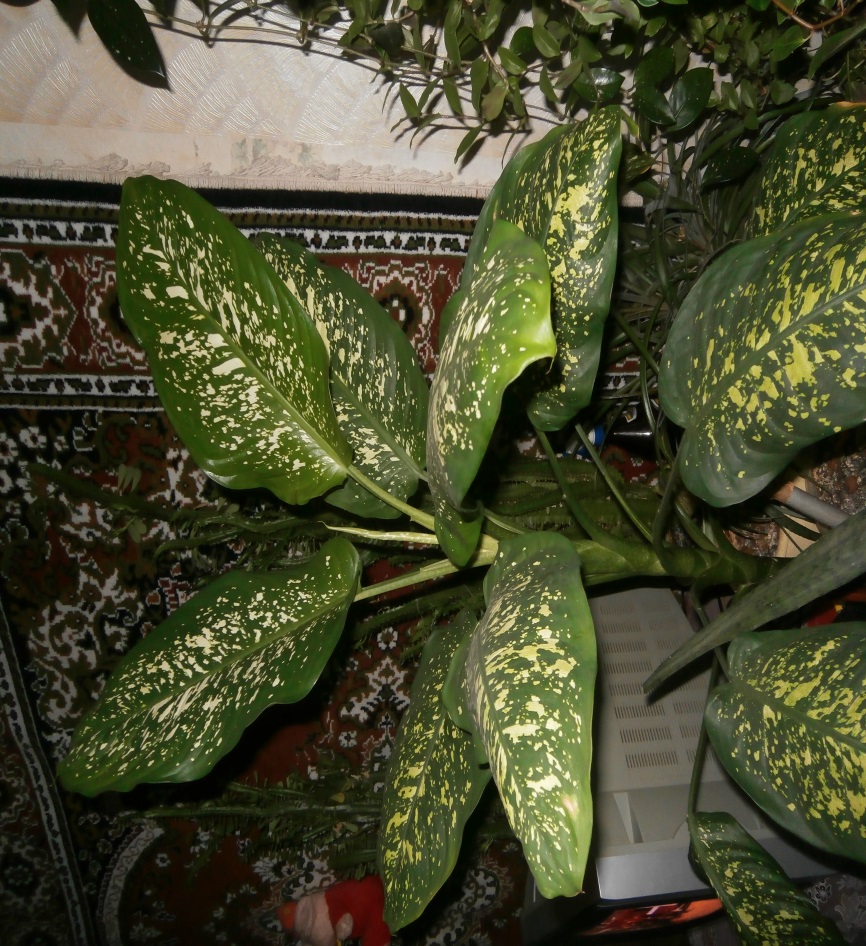 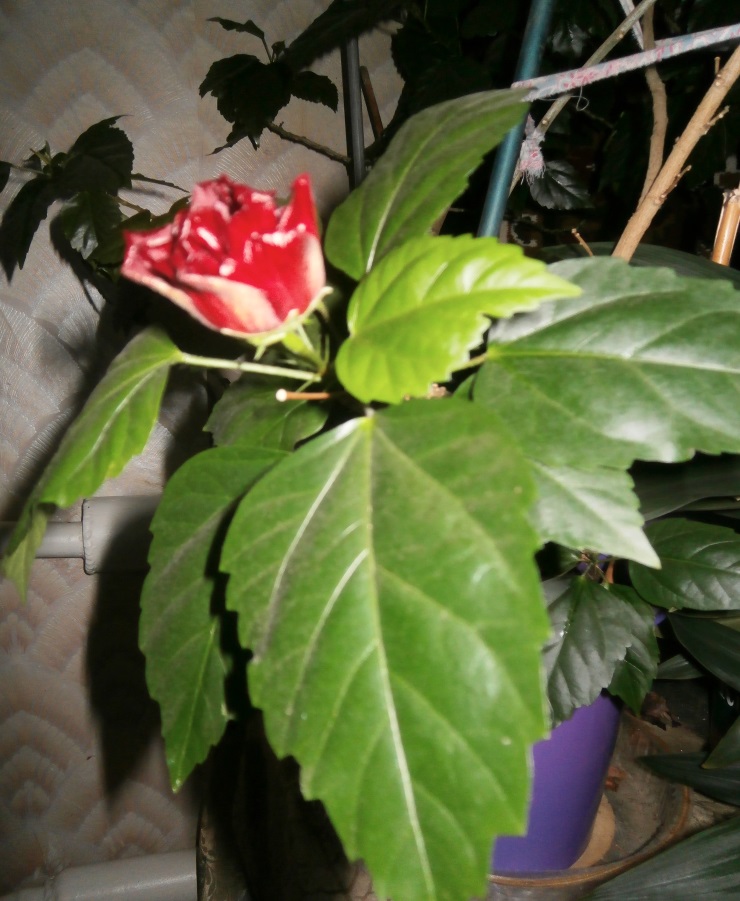 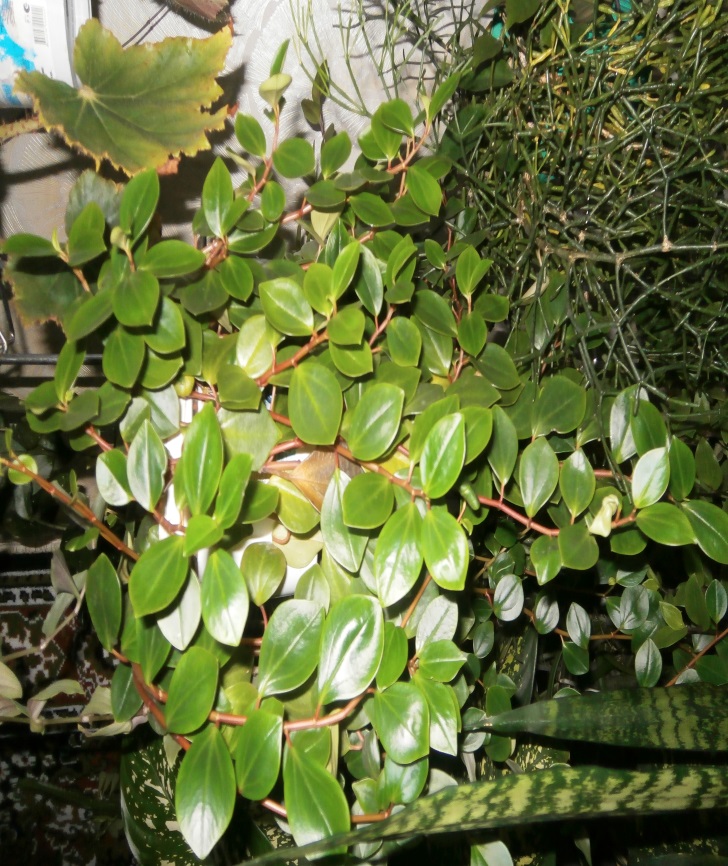 Заключительный этап: 
обмен опытом работы по формированию у детей основ экологической культуры с педагогами на консультации и памятки для родителей по теме; презентация проекта; паспорт комнатных растений.
. Направления работы:
Игровая деятельность: 
Дидактические игры: «Где спряталась матрёшка?»; «Что изменилось?»; «Найди такое же»; «Угадай растение по описанию»; «Опиши, я отгадаю»; «Чего не стало?»; «Найди растение по названию»; «Что сначала, что потом?», «Необычные цветы»; «Цветочный магазин». ТРИЗ «Ели бы я был цветком»
Сюжетно-ролевые игры:
 «Цветовод»; «День рождения»; «Цветочный магазин»; «Семья».
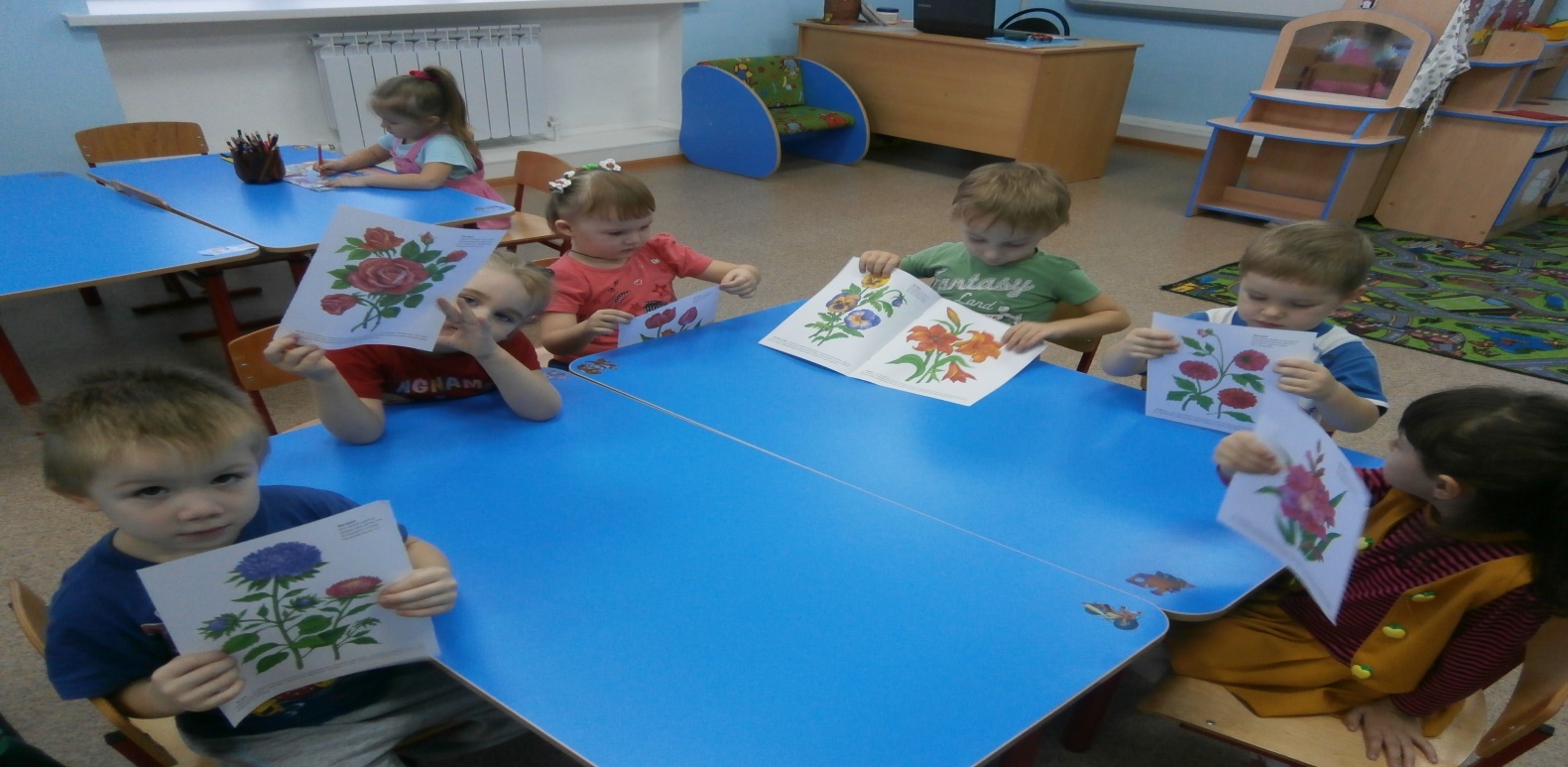 Познавательная деятельность: 
Занятия: «Комнатные растения – наши друзья»; «Цветущие растения»; кружковые занятия: «Учусь ухаживать за комнатным растением», «Расскажи Хрюше о комнатных растениях».
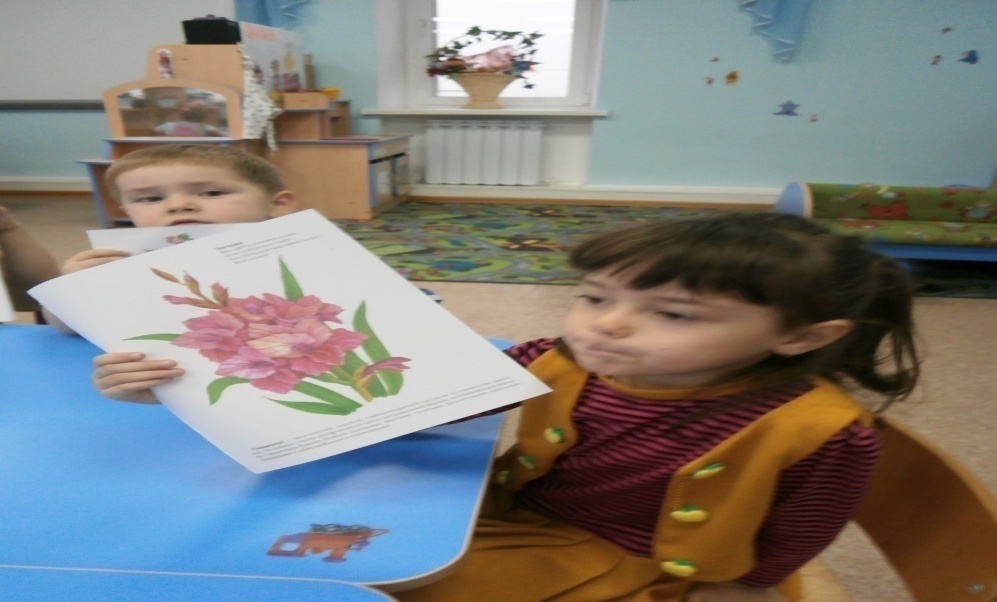 Познавательные беседы:
 «Комнатные растения – друзья или враги?»; «Растения в нашей жизни»; «Помоги растениям»; «Расскажи Незнайке о комнатных растениях»; «Уход за комнатными растениями».
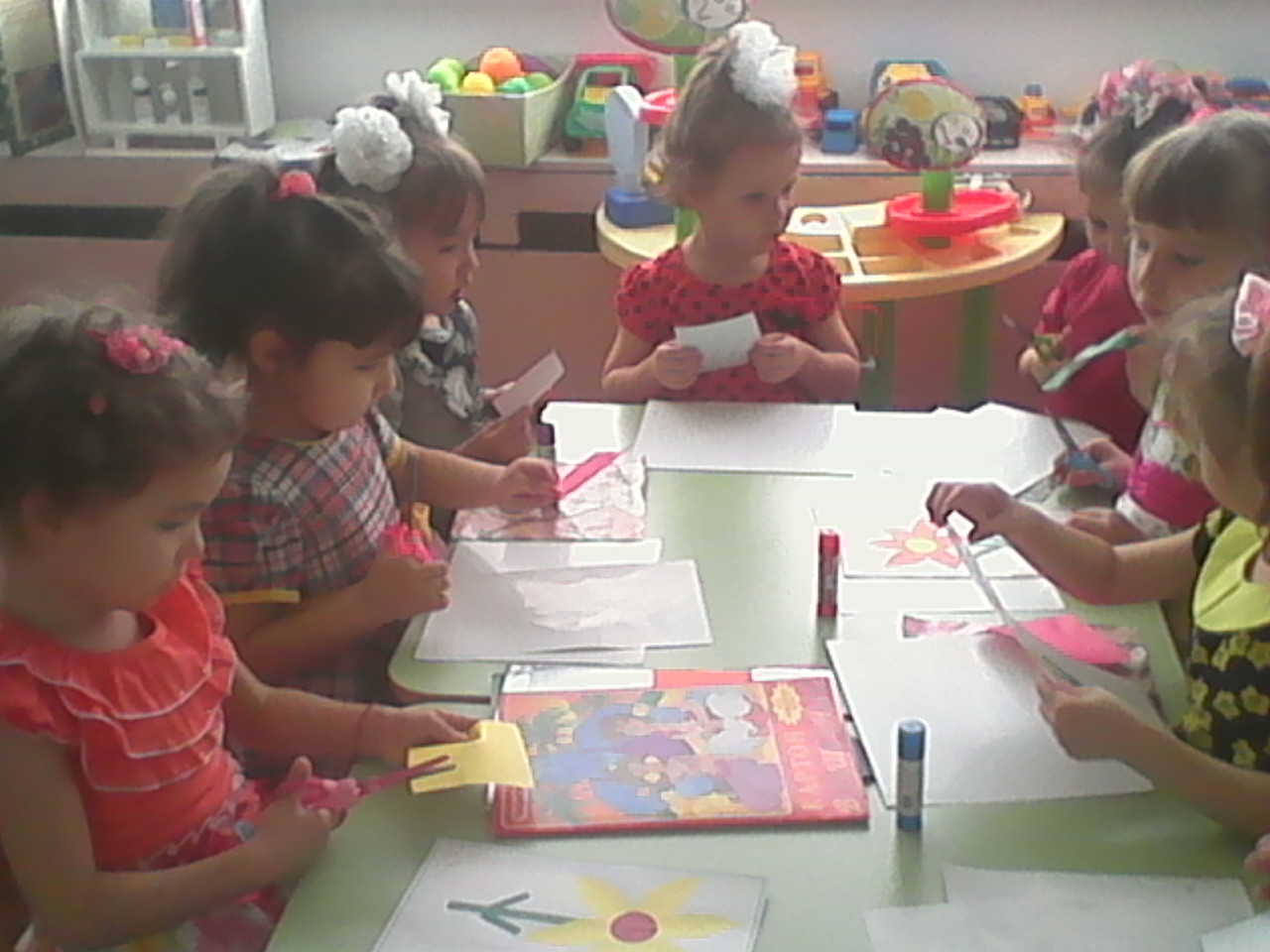 Решение проблемных ситуаций: 
«За комнатными растениями необходим уход»
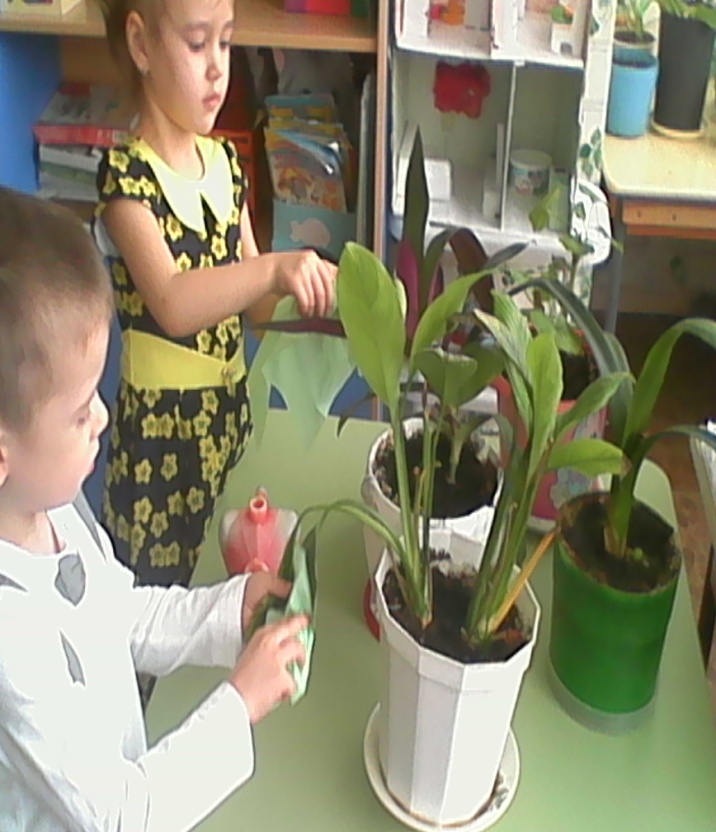 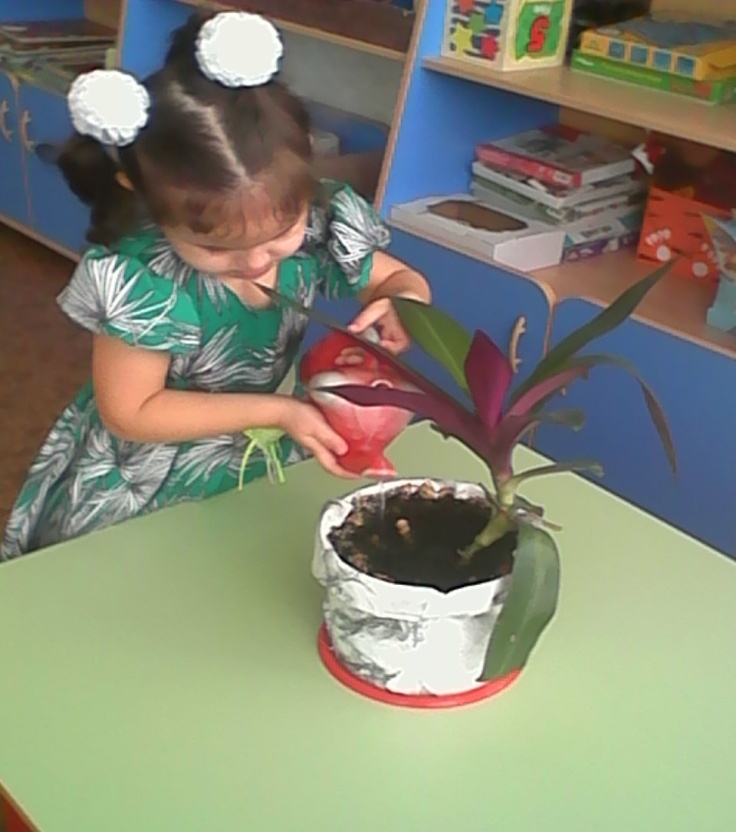 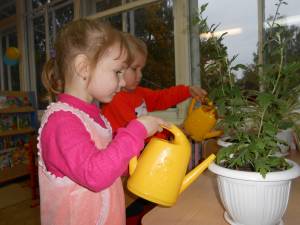 Беседы – обсуждения:
 «Что необходимо растениям для жизни?»; «Как поливать комнатные растения?»; «Как дети с родителями заботятся о комнатных растениях?»; «В каких случаях дарят цветы?».
Экскурсия по экологическим уголкам в других группах, по детскому саду.
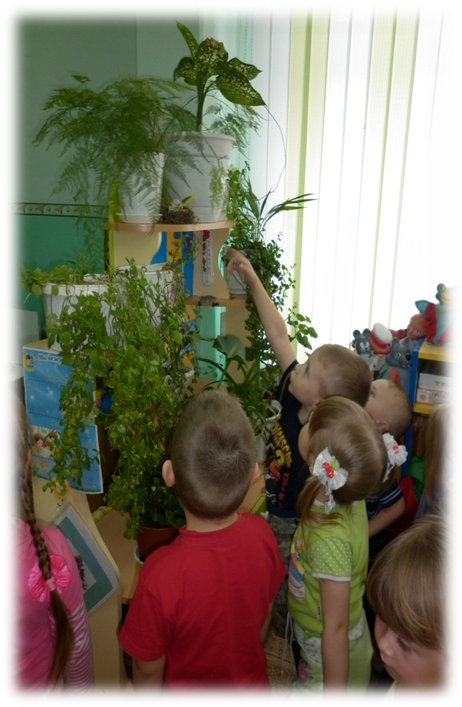 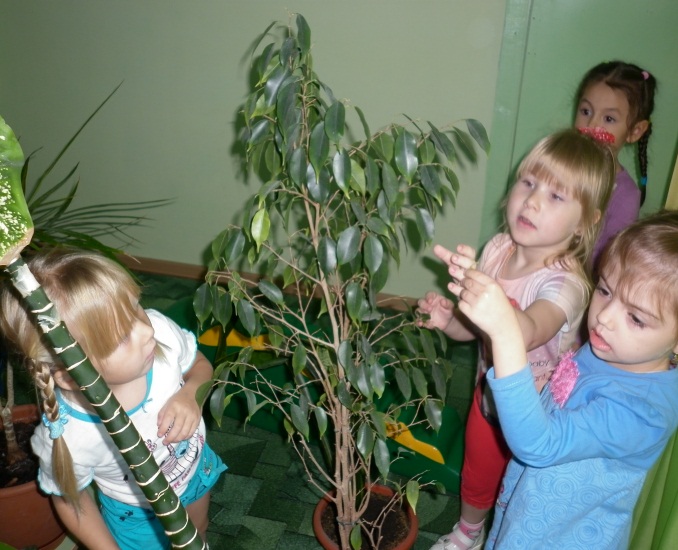 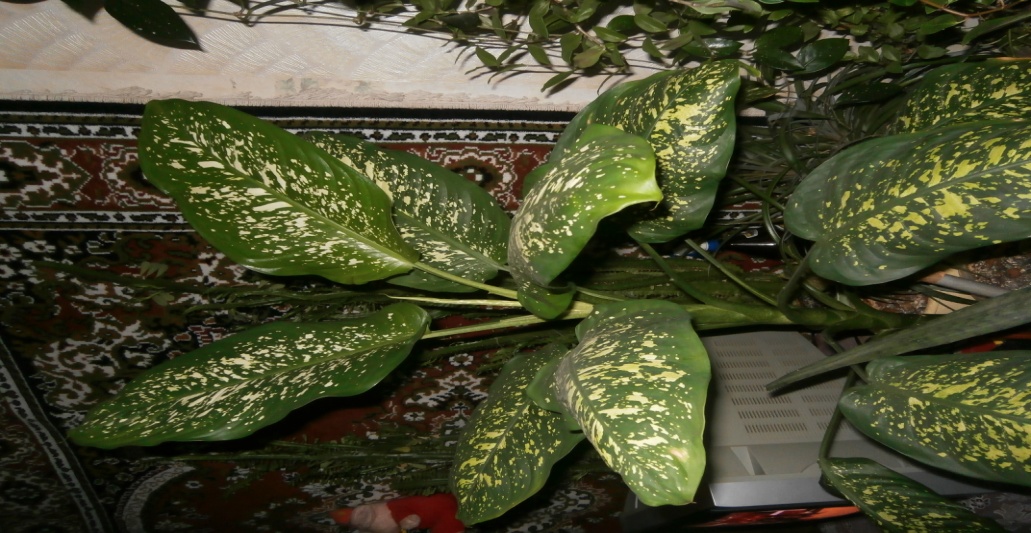 Речевое развитие:
 Заучивание и чтение стихотворений о растениях; Чтение научно-популярной и художественной литературы по теме; Обсуждение пословиц, поговорок, отгадывание загадок; Рассматривание иллюстраций, открыток с изображением комнатных растений.
Художественно – эстетическое развитие:
 Изготовление цветов из бумаги; Аппликация «Семицветик»,Коллективная аппликация «Мы любители природы»; Рисование красками, карандашами, мелками комнатных растений; лепка из пластилина «Любимые цветочки»; Конструирование цветов из мозаики.
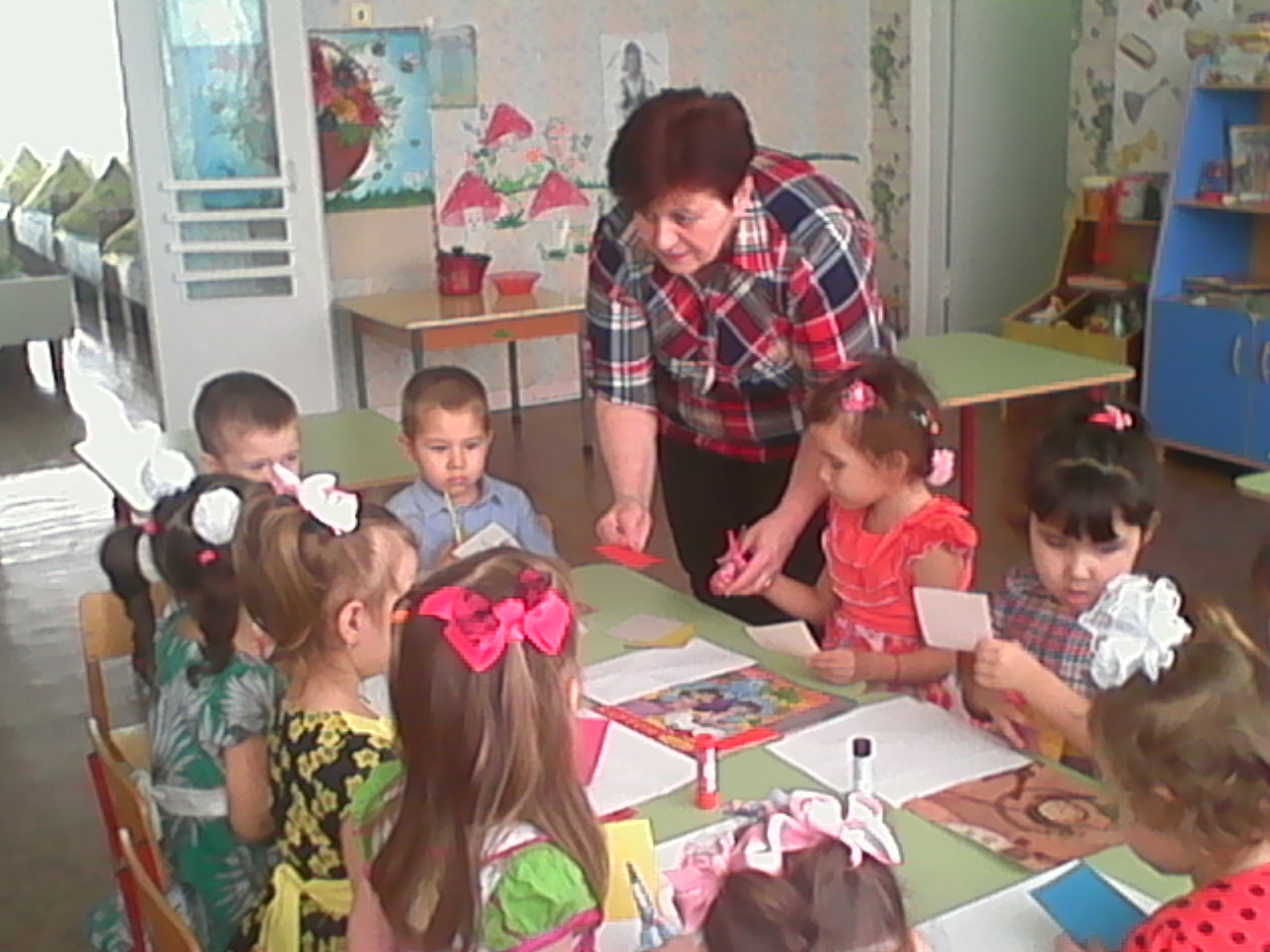 Упражнения на дыхание:

«Подуем на цветок», «Согреем цветок своим дыханием»
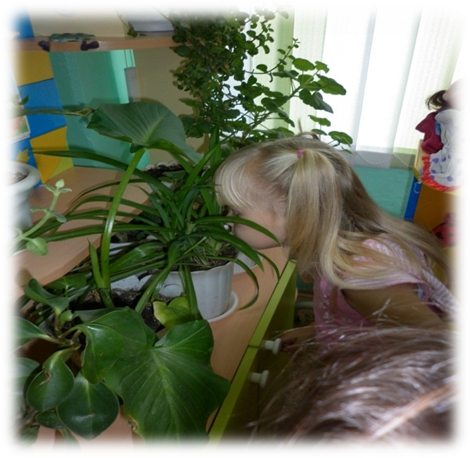 Труд: 
Работа в «уголке природы» по уходу за комнатными растениями.
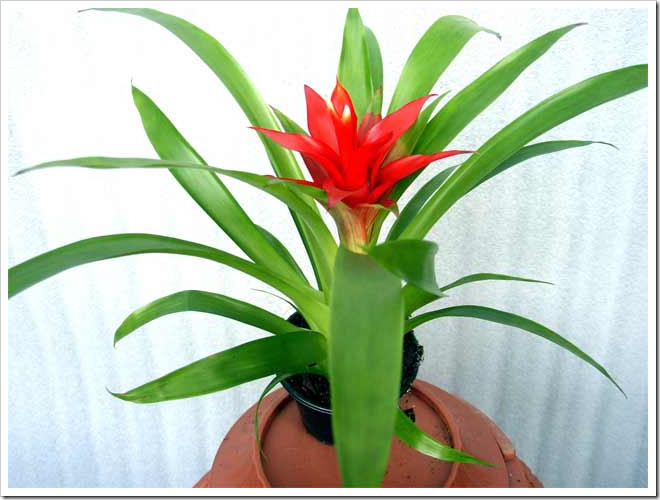 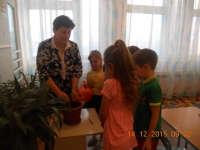 Работа с родителями:
создание паспорта  комнатных растений, выращивание  цветов для группы.
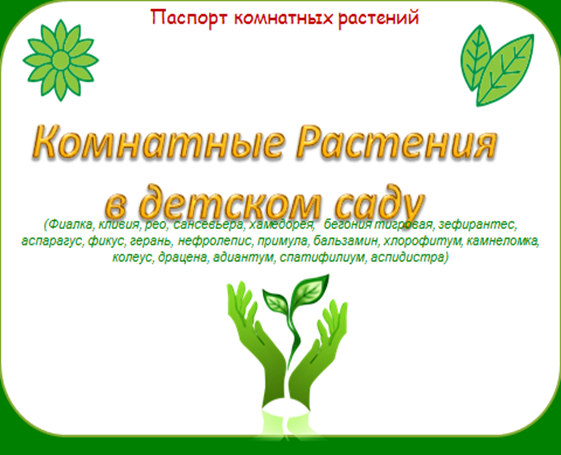 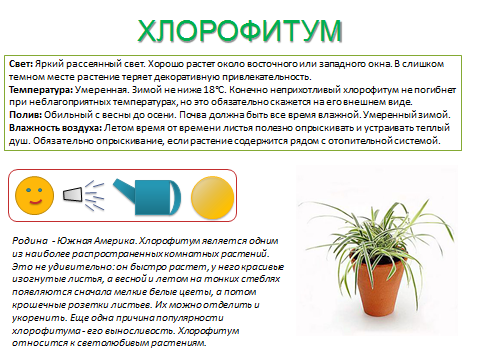 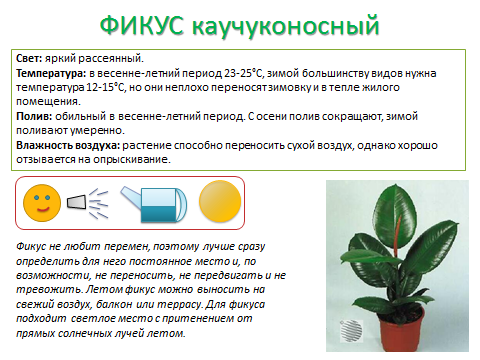 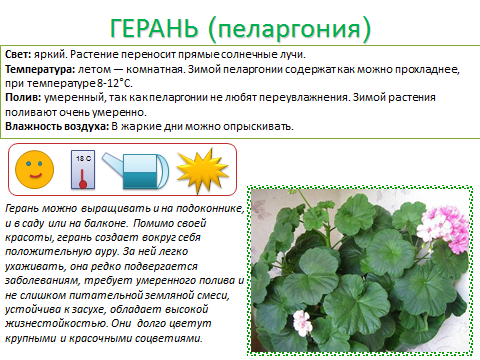 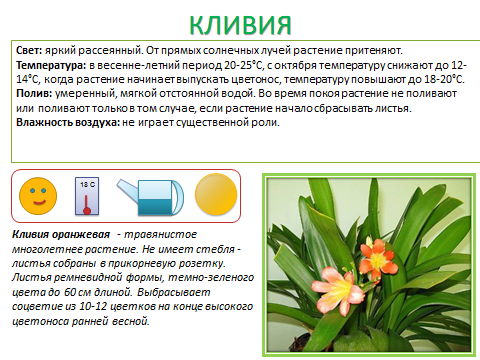 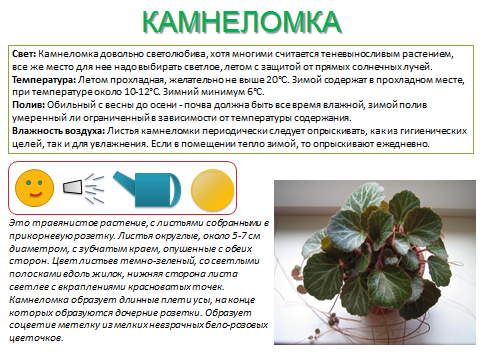 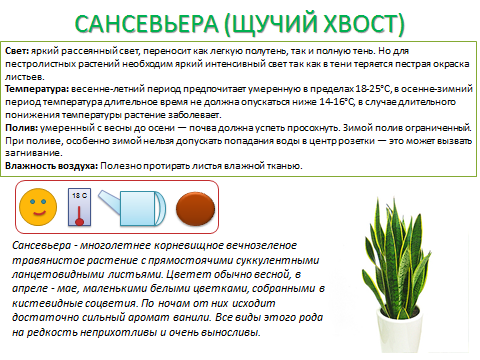 Предметно-развивающая среда:
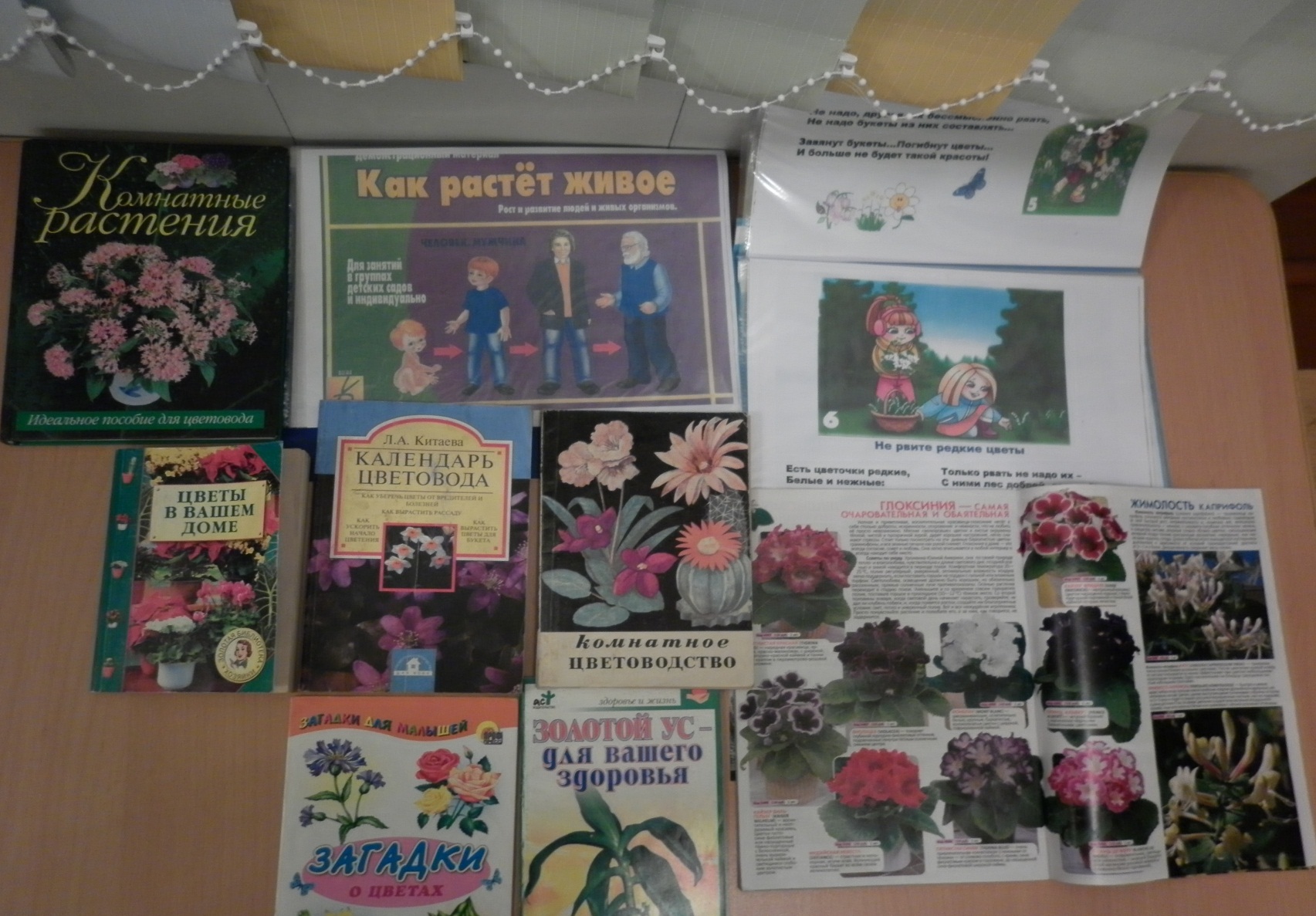 Озеленение группы, приёмной.
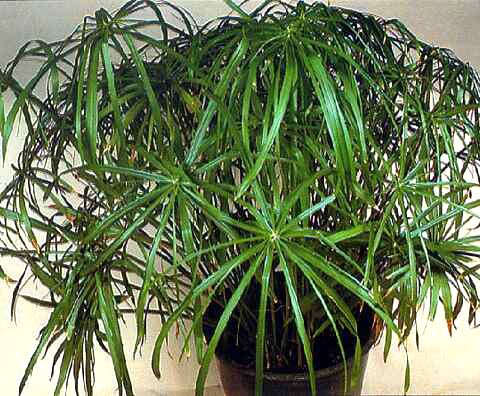 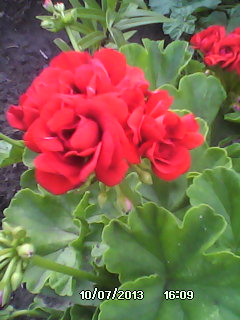 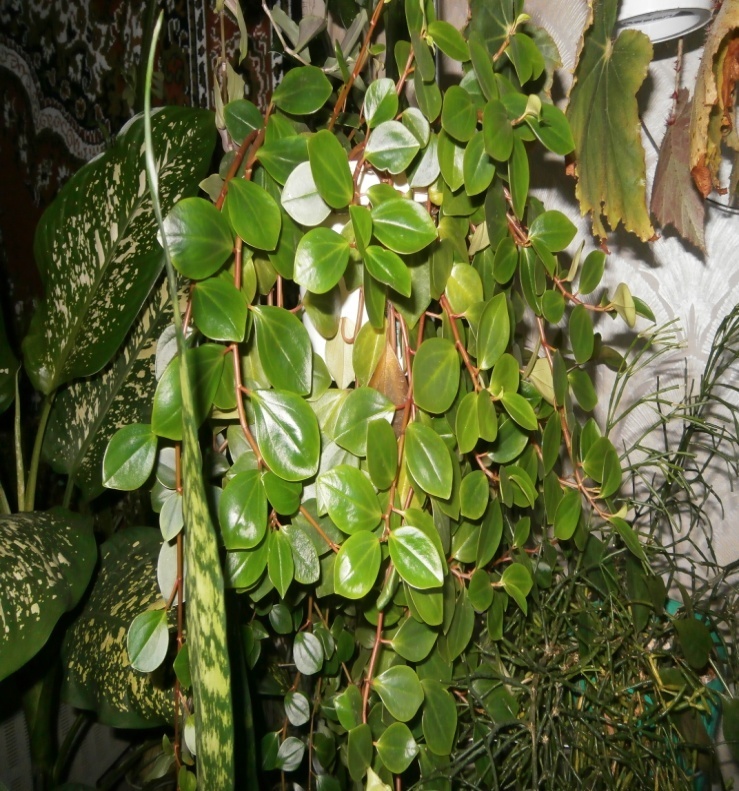 Работа родителей корзина с цветами
Спасибо за внимание!
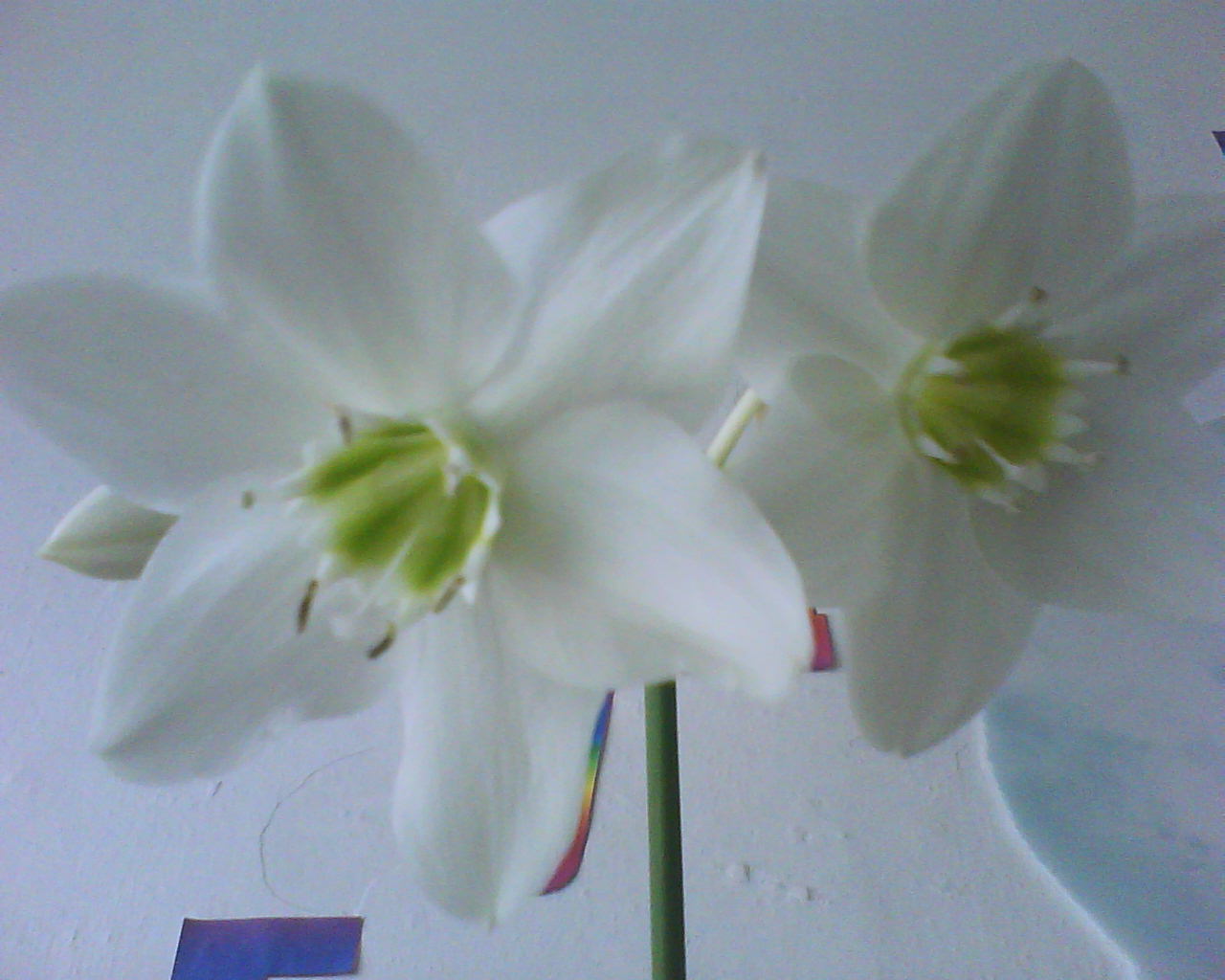